علوم
انواع اهرم ها
1399/09/01
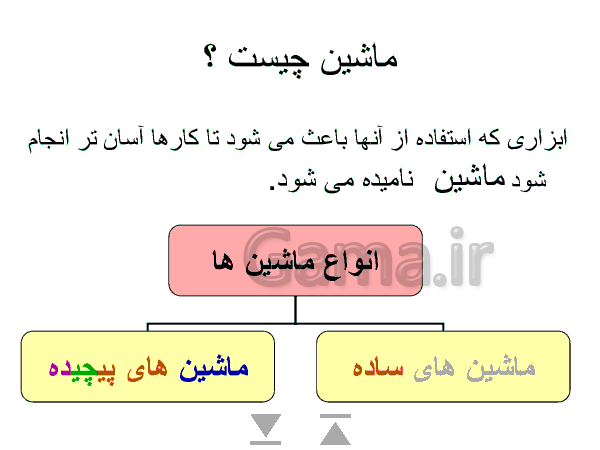 4
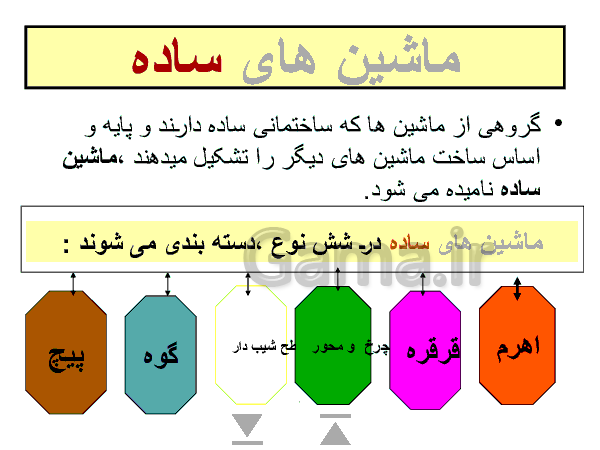 5
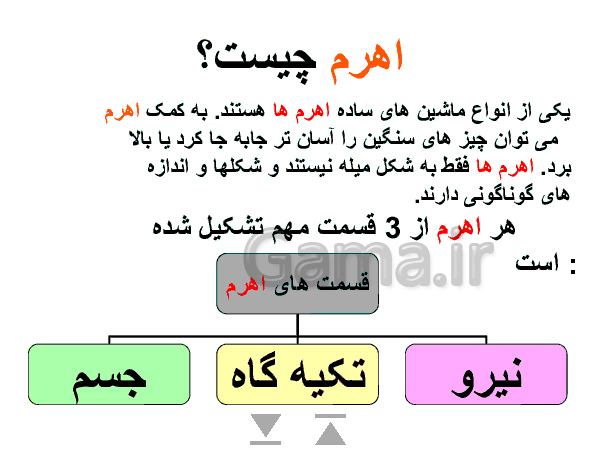 6
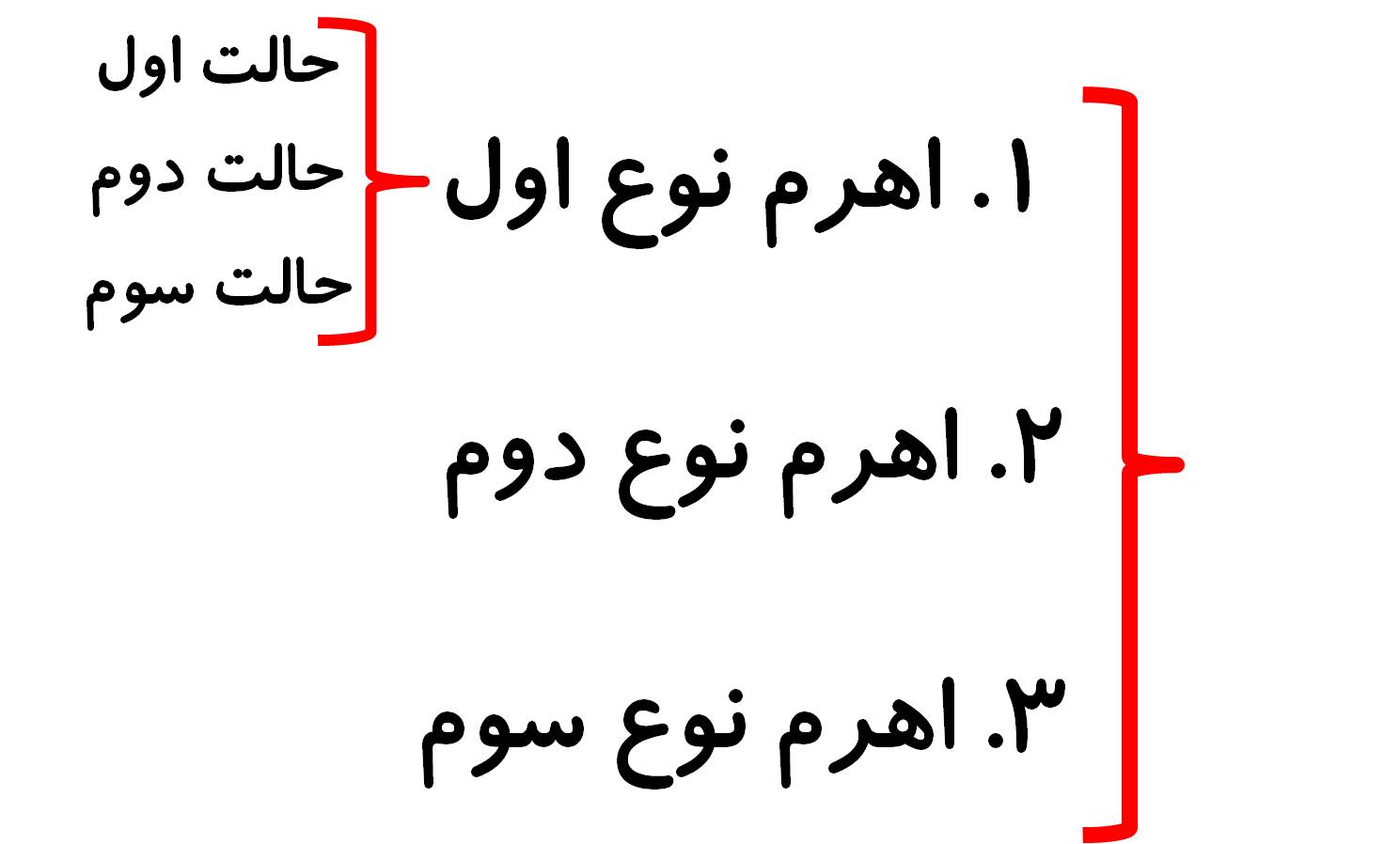 7
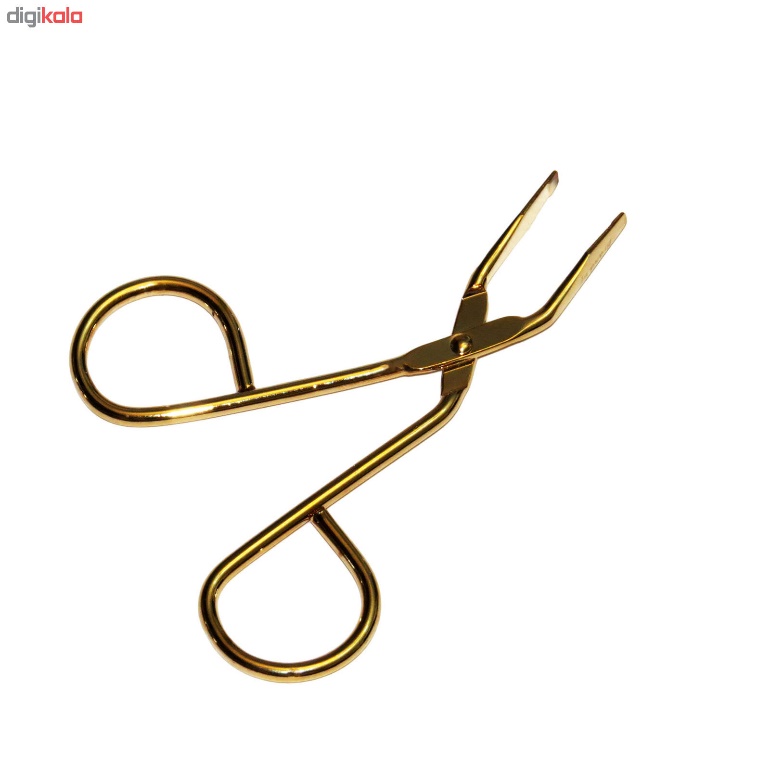 اهرم نوع اول
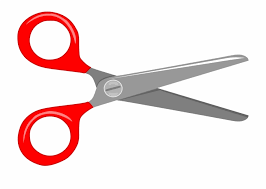 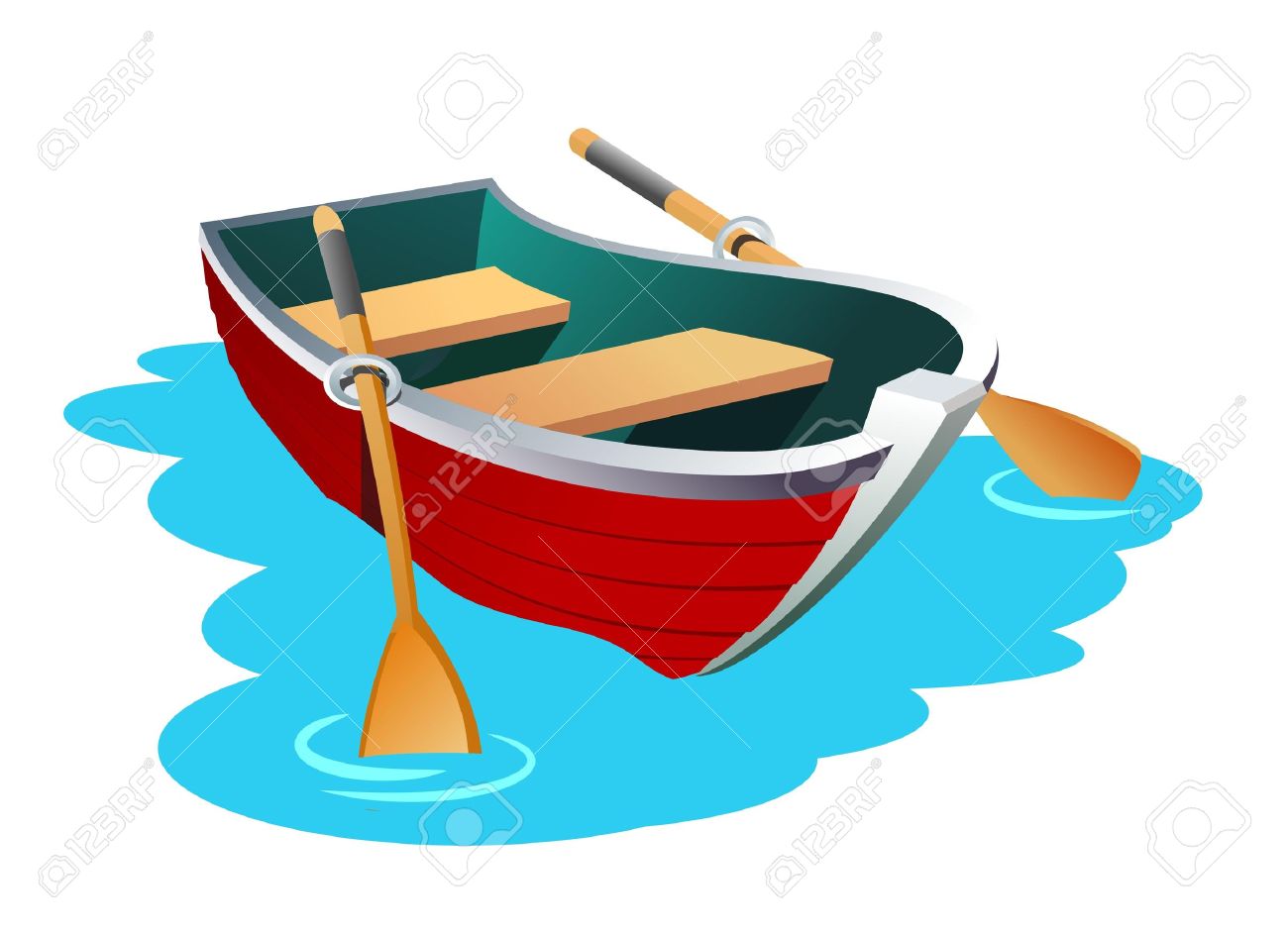 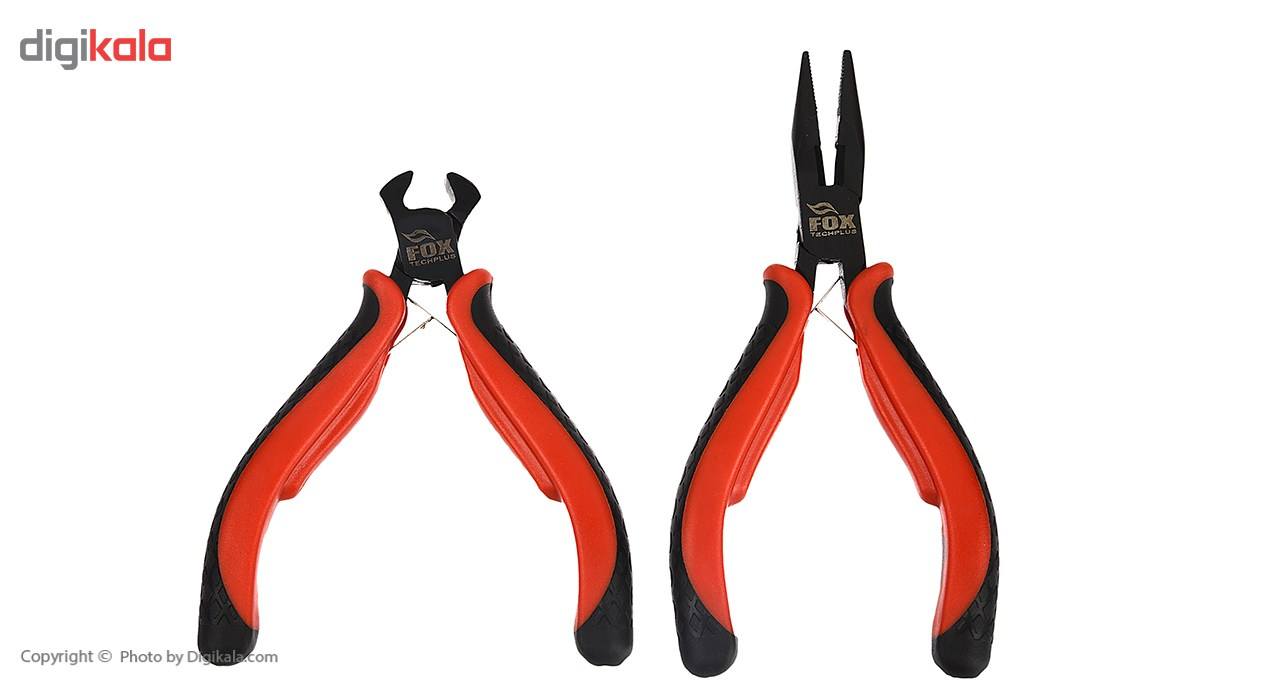 8
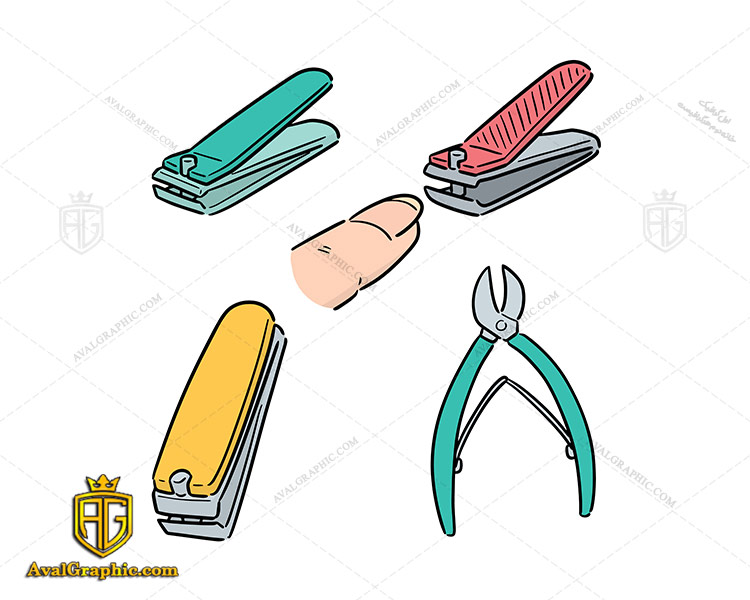 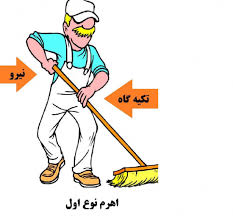 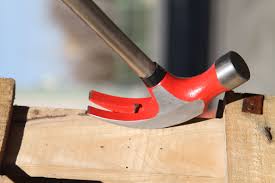 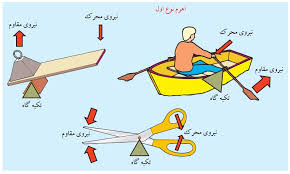 9
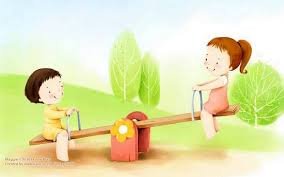 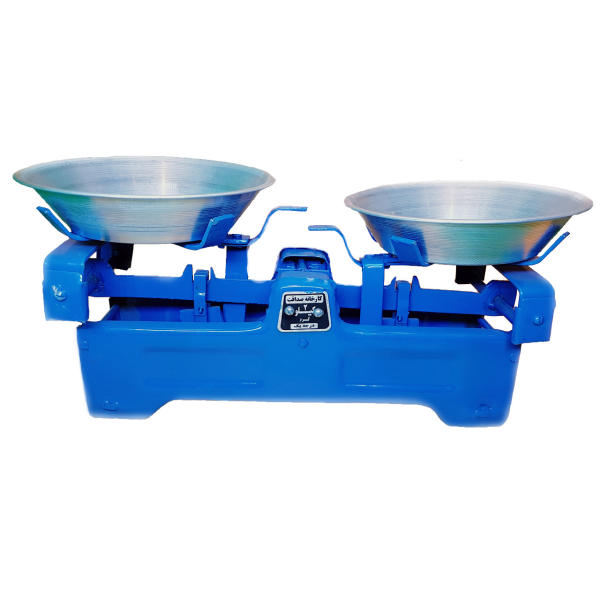 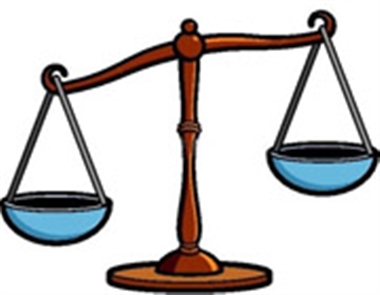 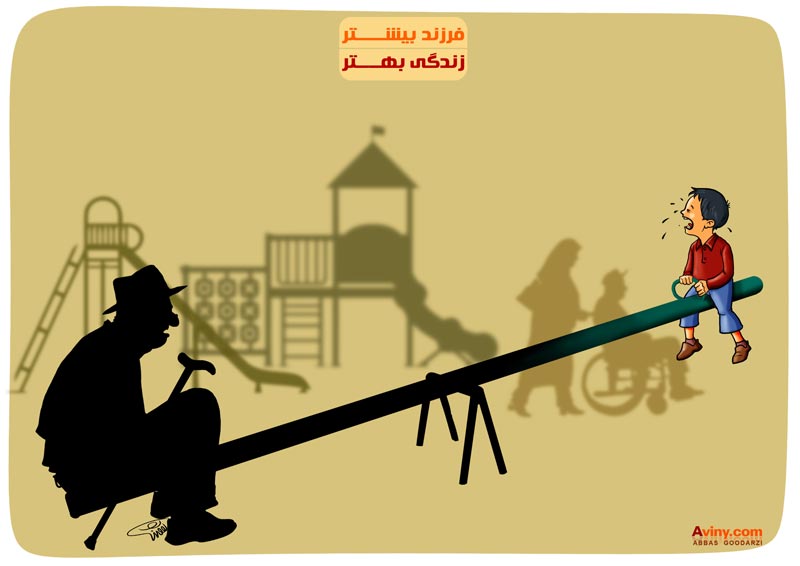 10
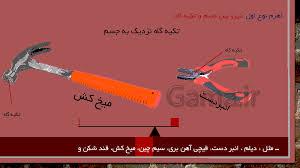 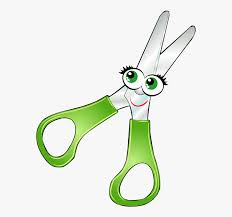 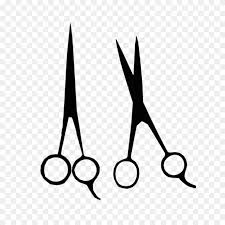 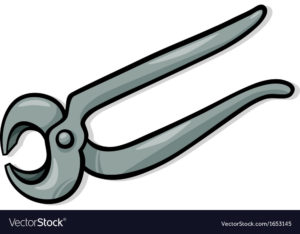 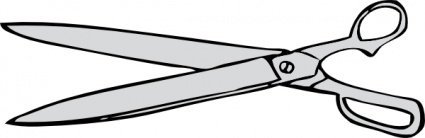 اهرم نوع دوم
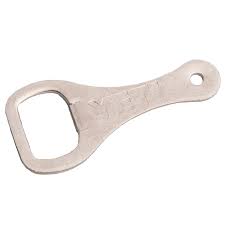 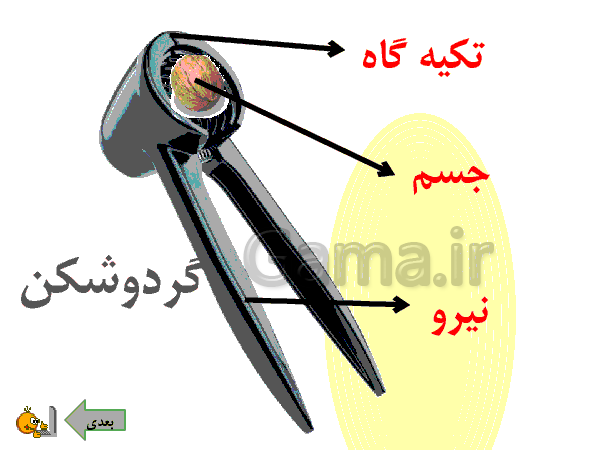 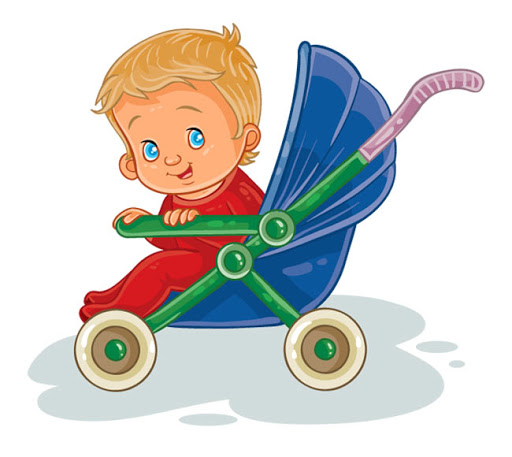 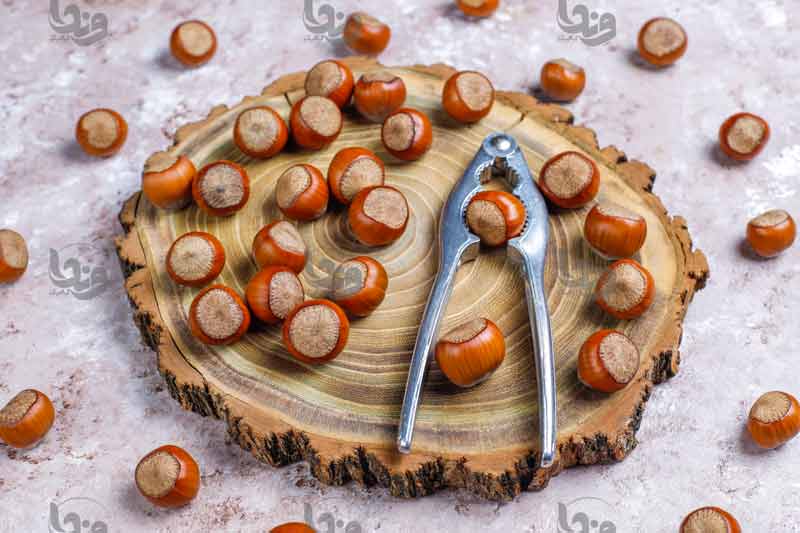 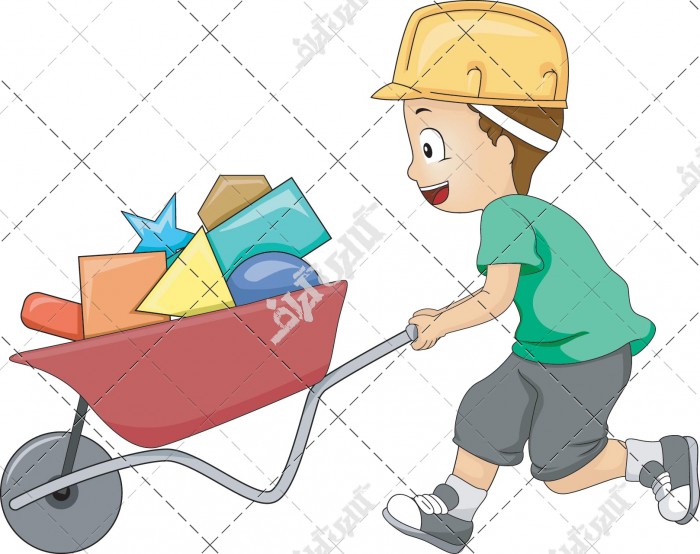 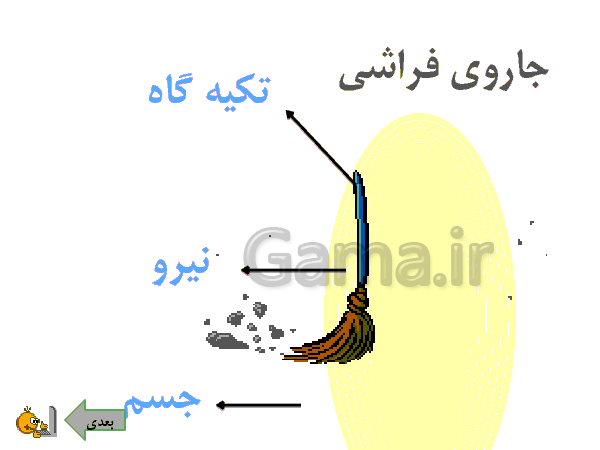 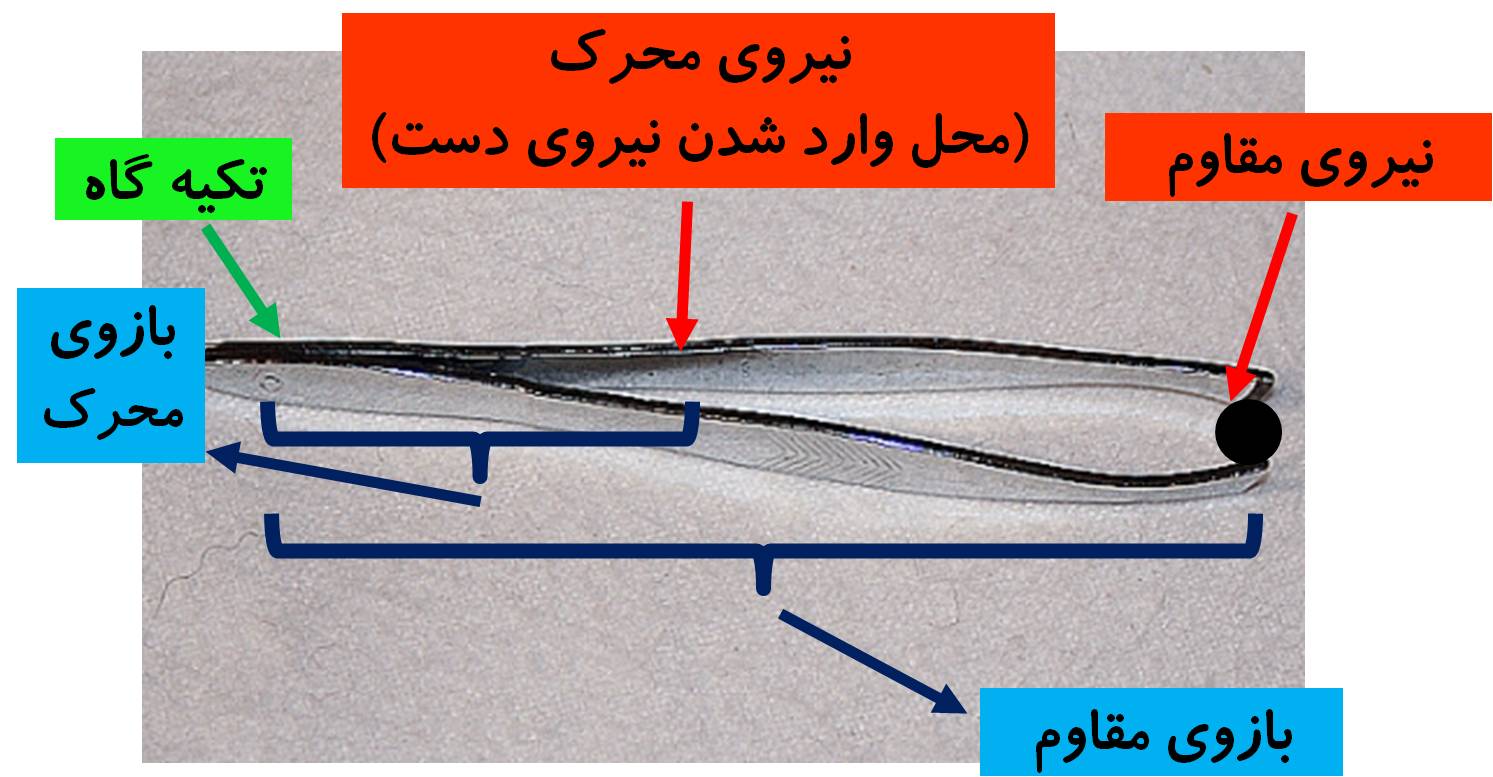 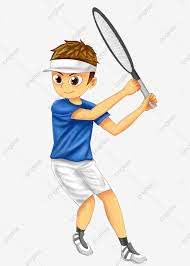 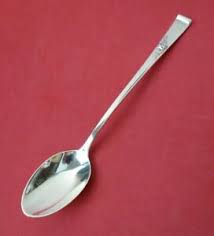 اهرم نوع سوم
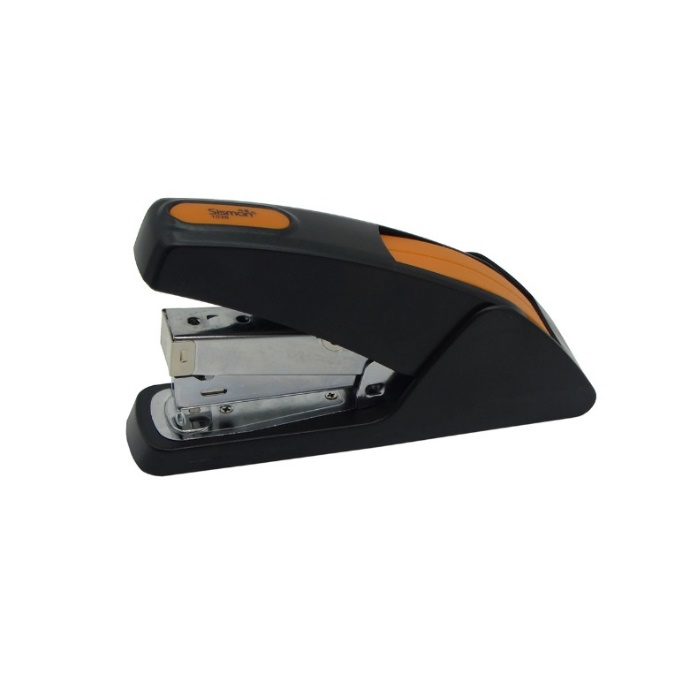 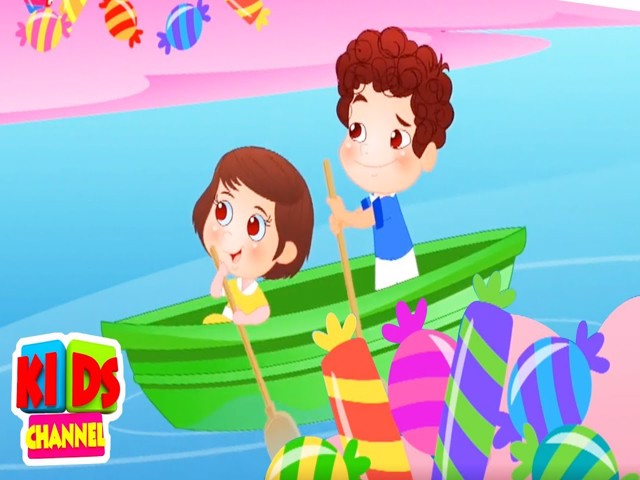 اهرم نوع اول
اهرم نوع دوم
اهرم نوع سوم
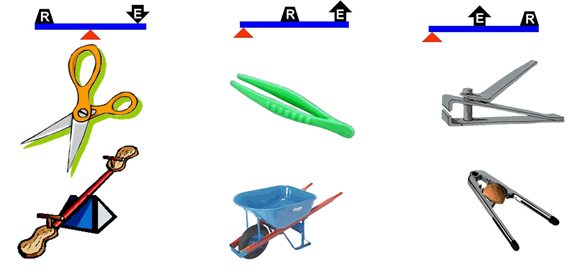 قیچی-الاکلنگ-ناخن گیر:اهرم نوع اول
فرغون –گردوشکن:اهرم نوع دوم
پنس:اهرم نوع سوم